Topik 9

CABARAN KELESTARIAN ETIKA DAN PERADABAN DI MALAYSIA
MPU21042 -
Penghayatan Etika dan Peradaban

Pengajian Diploma Kolej Komuniti
PENTAKSIRAN BERTERUSAN
Kehadiran
Pelajar perlu hadir sekurang-kurang 80% kehadiran keseluruhan bagi melayakkan PB
Projek (40%)
bagi Topik 9
Penilaian Sumatif
[Speaker Notes: Pensyarah perlu mengingatkan pelajar bahawa :-

Kehadiran adalah perkara penting untuk melayakkan pelajar dinilai melalui PB.
Manakala Penilaian Sumatif, pensyarah boleh memberi bayangan awal Penilaian yang akan pelajar terima sebagai persediaan kepada para pelajar untuk kekal fokus dengan sesi PdP yang dijalankan.]
HASIL PEMBELAJARAN
02
01
03
Menjelaskan kelestarian etika dan peradaban dalam kepelbagaian dan negara bangsa
Menganalisis matlamat pembangunan lestari dan kesejahteraan bersama
Menghuraikan etika dan peradaban Malaysia dalam konteks pengalaman negara dan antarabangsa
[Speaker Notes: CLO 3 : Mempamerkan sikap yang positif terhadap isu dan cabaran kontemporari dari perspektif etika dan peradaban]
ISI KANDUNGAN
9.1
9.2
KERANGKA MENGANALISIS MASYARAKAT KEPELBAGAIAN DAN NEGARA BANGSA
MATLAMAT PEMBANGUNAN LESTARI DAN WAWASAN KEMAKMURAN BERSAMA
9.2.1 Matlamat Pembangunan     
          Lestari ( Sustainable 
          Development Goals (SDGs)
9.2.2 Wawasan Kemakmuran 
           Bersama 2030
9.1.1 Defisit Sosial
9.1.2 Tadbir Urus dan  
           Pembangunan
9.1.3 Black Economy dan Rasuah
9.3
9.4
KELANGSUNGAN KELESTARIAN NEGARA MELALUI ETIKA DAN PERADABAN
SEMANGAT KEHARMONIAN NEGARA DAN ANTARABANGSA
9.3.1 Kelestarian Negara
9.3.2 Konsep Perpaduan, 
          Kesepaduan dan    
          Penyatuan
9.4.1 Pamerkan semangat 
           keharmonian negara dan 
           antarabangsa
[Speaker Notes: 9.1 Menerangkan kerangka menganalisis masyarakat kepelbagaian dan negara bangsa
9.2 Menerangkan matlamat pembangunan lestari dan wawasan kemakmuran Bersama
9.3 Menerangkan kelangsungan kelestarian negara melalui etika dan peradaban
9.4 Mempamerkan semangat keharmonian dan antarabangsa
Rujukan untuk Pensyarah : https://www.youtube.com/watch?v=IO-s1bqfcUY]
9.1
KERANGKA MENGANALISIS MASYARAKAT KEPELBAGAIAN DAN NEGARA BANGSA
9.1.1 Defisit Sosial

9.1.2 Tadbir Urus dan Pembangunan

9.1.3 Black Economy dan Rasuah
AKTIVITI 1 : INDUKSI
Apakah yang anda faham dengan maksud perkataan berikut :

Defisit Sosial
Tadbir Urus dan Pembangunan
Black Economy dan Rasuah
[Speaker Notes: PENERANGAN:

Set Induksi bertujuan memberi gambaran kepada pelajar berkenaan topik yang bakal dipelajari
Carian pelajar boleh dilakukan menggunakan aplikasi - Google Search, Yahoo, dan lain - lain yang berkaitan.]
9.1.1	Kerangka Menganalisis Masyarakat 	Kepelbagaian dan Negara Bangsa
Defisit Sosial
Black Economy dan Rasuah
Tadbir Urus dan Pembangunan
Kekurangan dalam konteks sosial yang perlu kepada usaha penyatupaduan
Ledakan teknologi maklumat
Provokasi isu sensitif
Black economy adalah kegiatan ekonomi tertentu yang terjadi di luar undang – undang
Rasuah adalah penerimaan atau pemberian suapan sebagai upah atau dorongan
Tadbir urus yang baik mampu membina kesepaduan nasional hingga berlaku pengukuhan kepada perpaduan negara
[Speaker Notes: 1. Defisit Sosial
Mereka masih berhadapan dengan masalah peluang dan akses kepada pendidikan dan kesihatan yang terbatas.
Ledakan teknologi maklumat - kehidupan yang dipengaruhi oleh teknologi moden dan masyarakat terpedaya dengan media. Ideologi budaya diturunkan dari generasi ke generasi melalui media seperti televisyen dan internet.
Provokasi isu sensitif - Isu perkauman, agama dan prejudis terhadap etnik lain mudah dicetuskan melalui media elektronik dan media sosial.
2. Tadbir Urus dan Pembangunan
Perlu diurus dengan demi keharmonian, kestabilan dan kemajuan negara. 
3. Black Economy dan Rasuah 
Black economy – adalah kegiatan ekonomi yang terjadi di luar undang – undang
Rasuah - Penerimaan atau pemberian suapan sebagai upah atau dorongan untuk seseorang individu kerana melakukan atau tidak melakukan sesuatu perbuatan yang berkaitan dengan tugas rasmi. Suapan terdiri daripada wang, hadiah, bonus, undi, perkhidmatan, jawatan, upah, diskaun (Rujukan tafsiran : SPRM)]
9.1.1	Ledakan Teknologi Maklumat
Pensyarah Kanan Fakulti Kejuruteraan dan Alam Bina, Universiti Kebangsaan Malaysia (UKM), Prof Madya Dr Sawal Hamid Md Ali, sumber maklumat bukan sahaja diperlukan untuk menjadikan masyarakat lebih bermaklumat tetapi ia penting menjadikan masyarakat lebih peka dengan ancaman di sekeliling.

Perkembangan teknologi pesat ini mempunyai cabaran tersendiri kerana masyarakat perlu dididik agar mempunyai kemampuan menapis maklumat dan memastikan maklumat itu adalah benar.

Datuk Seri Mohammad Mentek; Ketua Setiausaha (KSU) Kementerian Komunikasi dan Multimedia (KKMM) pada 22 September 2021 telah mengumumkan bahawa sebanyak 28 juta orang adalah pengguna teknologi maklumat di Malaysia.

Peningkatan ini adalah sebanyak 2 juta atau 7% berbanding tahun 2020.
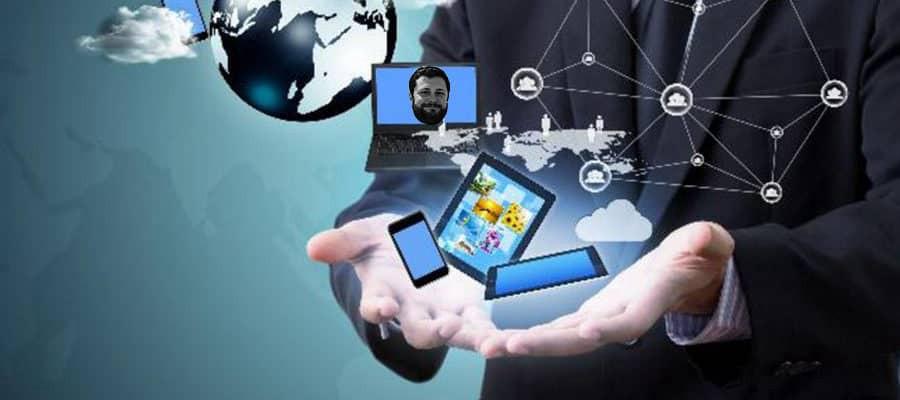 9.1.1	Provokasi Isu Sensitif
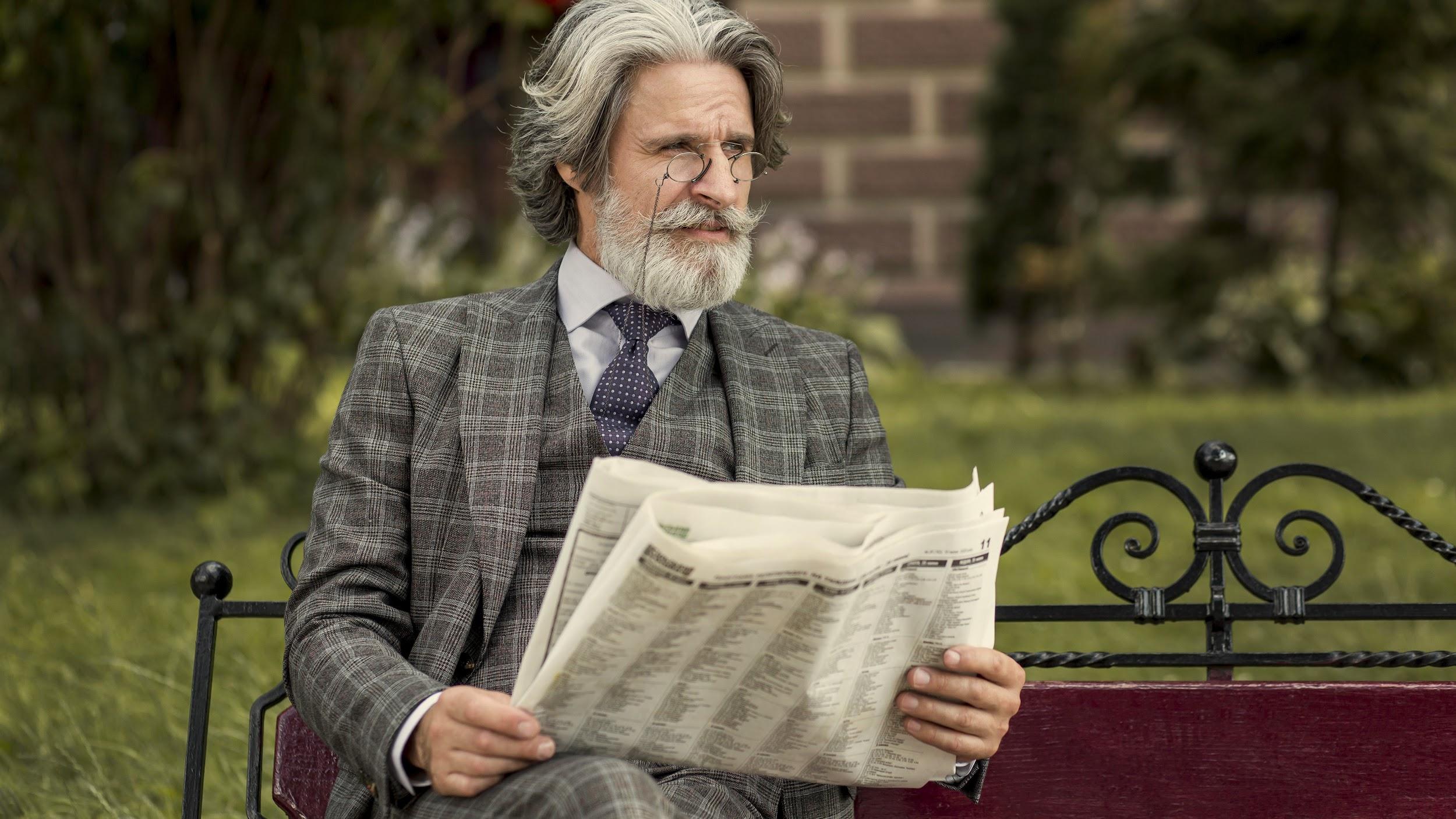 Isu perkauman, agama dan prejudis terhadap etnik lain mudah dicetuskan melalui media elektronik dan media sosial untuk memancing emosi yang negatif dan menimbulkan rasa marah dalam masyarakat (Abdul Jamil, 2014).

Teknologi maklumat dan medium media sosial yang bersifat tanpa sempadan serta tiada had mampu menyebarkan provokasi dan isu sensitif yang dapat menggugat perpaduan negara.
9.1.2	Tadbir Urus dan Pembangunan
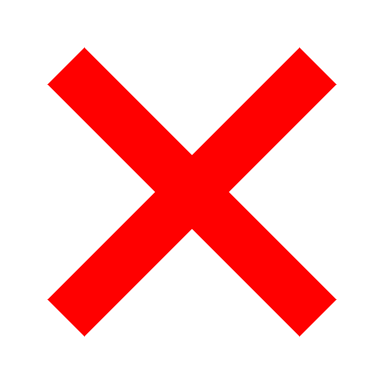 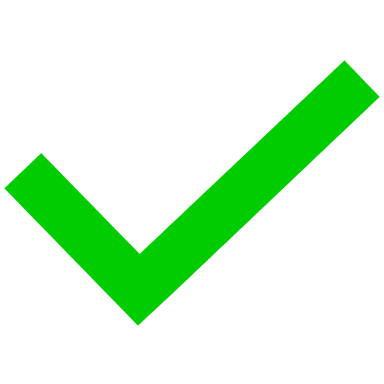 Kegagalan Tadbir Urus dan Pembangunan

Memberi kesan kepada jurang antara kaya - miskin, bandar-desa dan kumpulan etnik agama.

Menjadi faktor kepada kerenggangan rakyat
dengan kerajaan.
Kejayaan Tadbir Urus dan Pembangunan

Membina kesepaduan nasional dan mengukuhkan perpaduan negara.

Sikap amanah, bertanggungjawab, prihatin dengan kebajikan dan bertolak ansur akan mengikat hidup aman, damai dan harmoni.
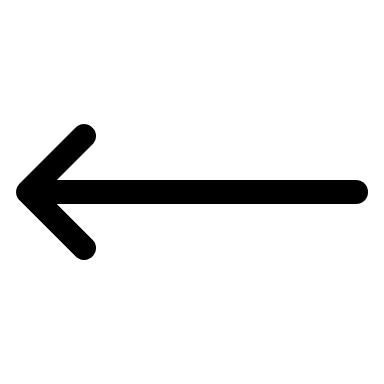 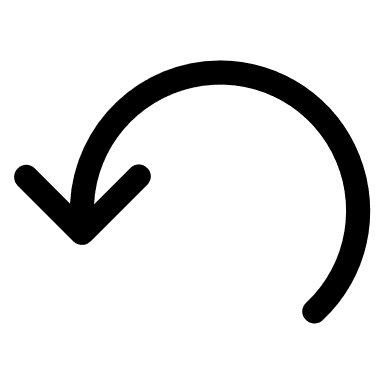 Tabiat buruk yang harus dijauhi

Antara tabiat buruk yang menjejaskan tadbir urus dan pembangunan adalah penafian, sombong, berfikiran tertutup, tiada akauntabiliti, bekerja secara silo (bekerja dalam komuniti sendiri), mudah berpuas hati dan berpuak-puak.
Keadilan Sosial menurut Islam

Persamaan hak sesama manusia: Hak untuk hidup, hak beragama, hak mendapatkan pendidikan, kebebasan mencari harta dan rezeki.

Jaminan sosial : Wadah jaminan sosial melalui politik, wadah jaminan sosial melalui sistem kewangan dan wadah jaminan sosial melalui perundangan.
9.1.3	Black Economy dan Rasuah
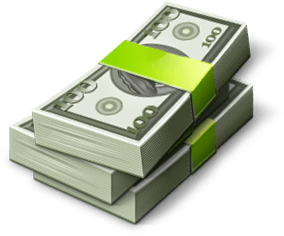 Black Economy : kegiatan yang terjadi di luar atau melanggar undang- undang dan peraturan masyarakat. 

Kegiatan menyalahi undang- undang, tidak dikenakan cukai & jarang dicatat oleh statistik secara rasmi.

Menurut Suruhanjaya Pencegahan Rasuah Malaysia (SPRM), rasuah adalah penerimaan atau pemberian suapan sebagai upah dan dorongan untuk individu melakukan atau tidak melakukan sesuatu yang berkaitan tugas rasmi.
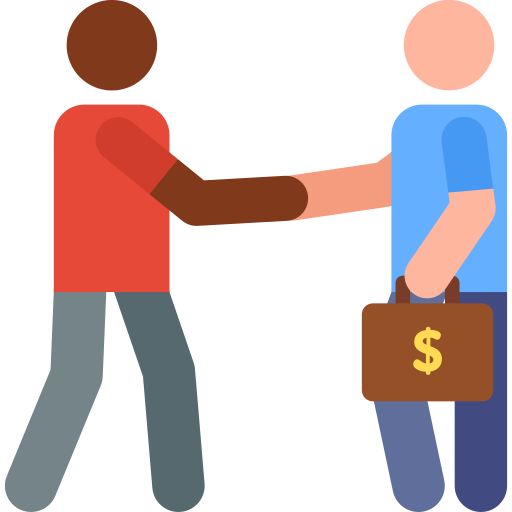 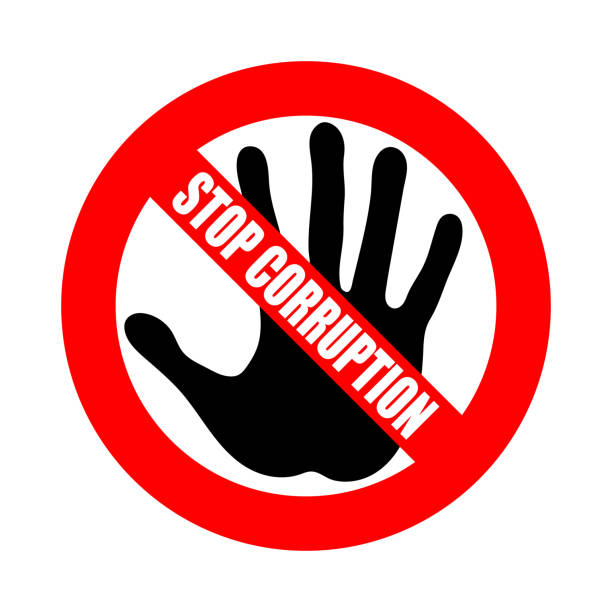 9.1.3	Black Economy dan Rasuah
5 Faktor Mendorong 
Rasuah

Kajian oleh Noraida, Jady @ Zaidi 2015 menyatakan 5 faktor adalah:

Wujud peluang di depan mata
Lemah sahsiah peribadi
Peraturan kerja yang lemah
Memudahkan karenah birokrasi
Kenaikan kos sara hidup
Tindakan Kerajaan

Pelan Anti Rasuah Nasional
Nasional 2019-2023

“Malaysia dikenali kerana
integriti dan bukannya
rasuah”

Kerajaan serius mempromosikan ketelusan, sikap bertanggungjawab dan integiriti dalam semua pentadbiran seperti digariskan dalam Matlamat Pembangunan Mampan

Bacaan Tambahan Rujukan : https://giacc.jpm.gov.my/pelan-anti-rasuah-nasional-nacp/
Akta SPRM 2009 
(Akta 694)

4 kesalahan rasuah yang utama
adalah:

Meminta / menerima rasuah
Menawar / memberi suapan
Mengemukakan tuntutan palsu
Menggunakan jawatan / kedudukan untuk suapan pegawai badan awam
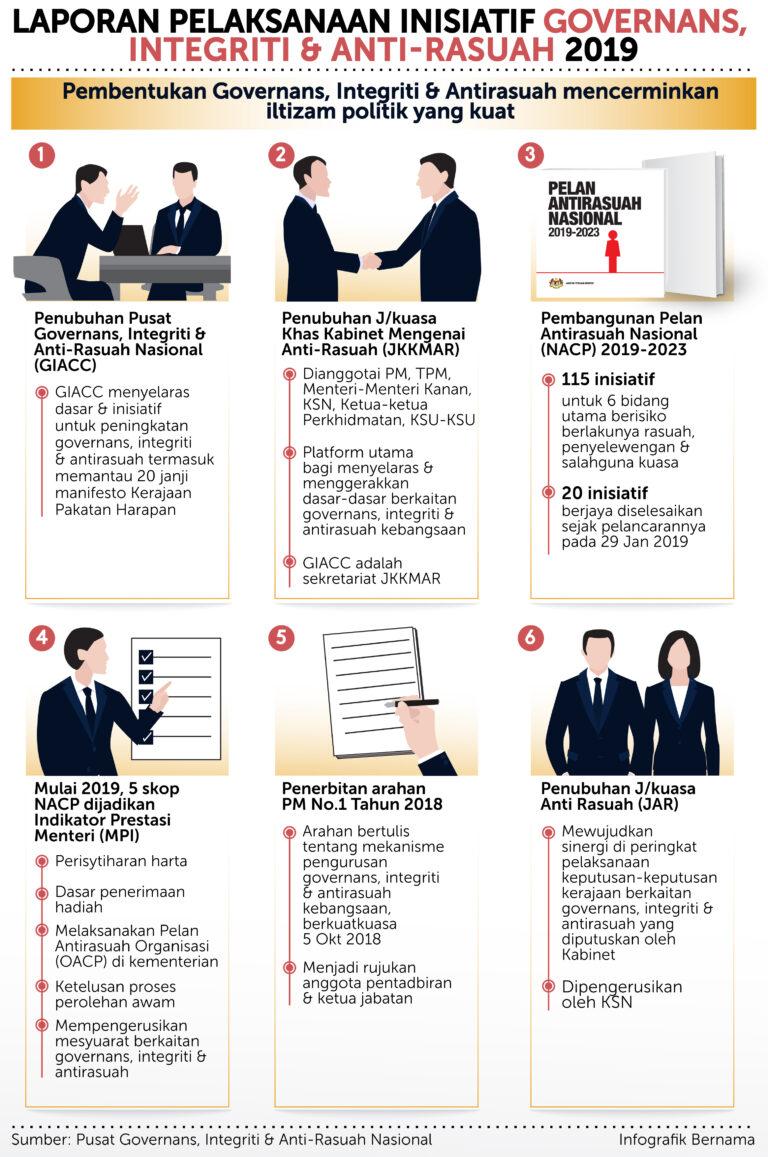 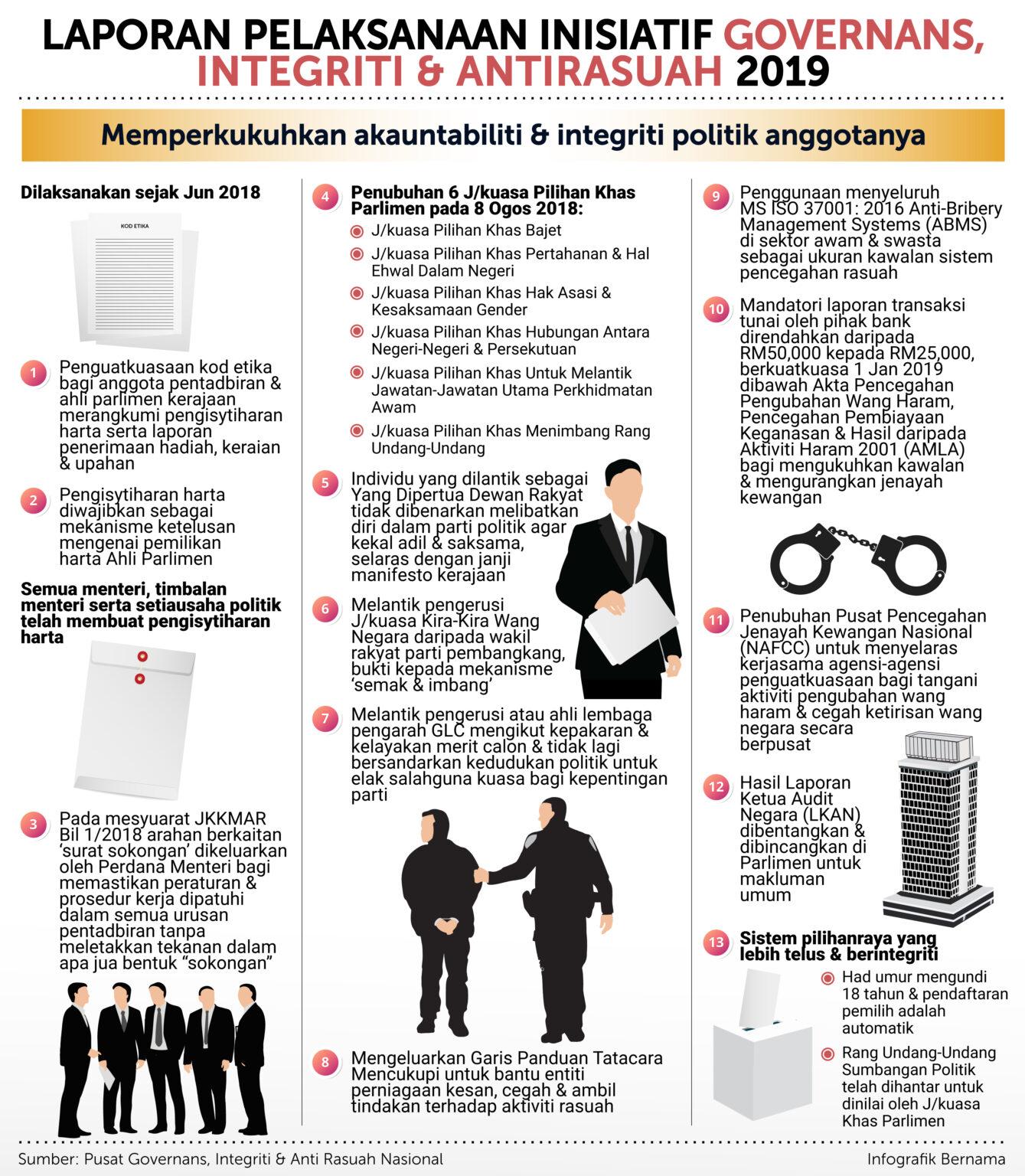 [Speaker Notes: Slide sekadar tambahan – berkaitan Pelan AntiRasuah Nasional 2019 – 2023
Idea asal Pelan ini tercetus semasa Pilihan Raya Umum (PRU) ke-14 di mana Pakatan Harapan memberikan penekanan kepada usaha untuk memastikan Malaysia dikenali kerana integriti dan bukannya rasuah. 
Usai PRU-14, Jawatankuasa Khas Kabinet Mengenai Antirasuah (JKKMAR) yang dipengerusikan oleh YAB Tun Dr. Mahathir bin Mohamad, Perdana Menteri Malaysia ke-7 pada 8 Jun 2018 telah memutuskan bahawa satu pelan antirasuah yang menyeluruh perlu dirangka dengan segera untuk menangani isu berkaitan rasuah di negara ini. 
Maka terhasillah Pelan Antirasuah Nasional (NACP) sebagai dokumen utama Kerajaan Malaysia yang menggariskan tindakan menyeluruh dan bersepadu dalam memerangi rasuah.
Pelan ini akan menjadi pelan pertama seumpamanya yang merangkumkan isu tadbir urus, integriti dan antirasuah dalam suatu kerangka bersepadu
https://giacc.jpm.gov.my/pelan-anti-rasuah-nasional-nacp/]
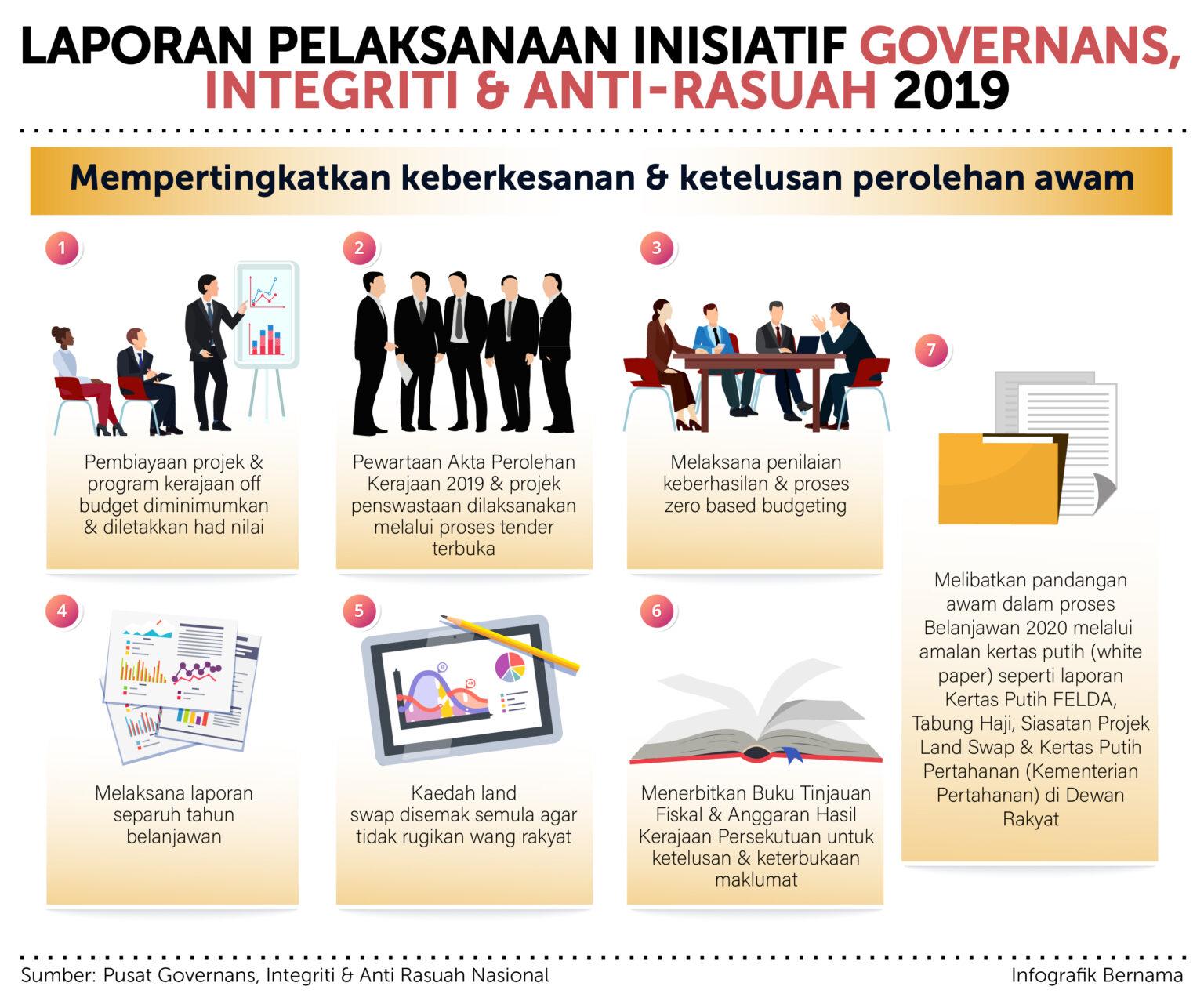 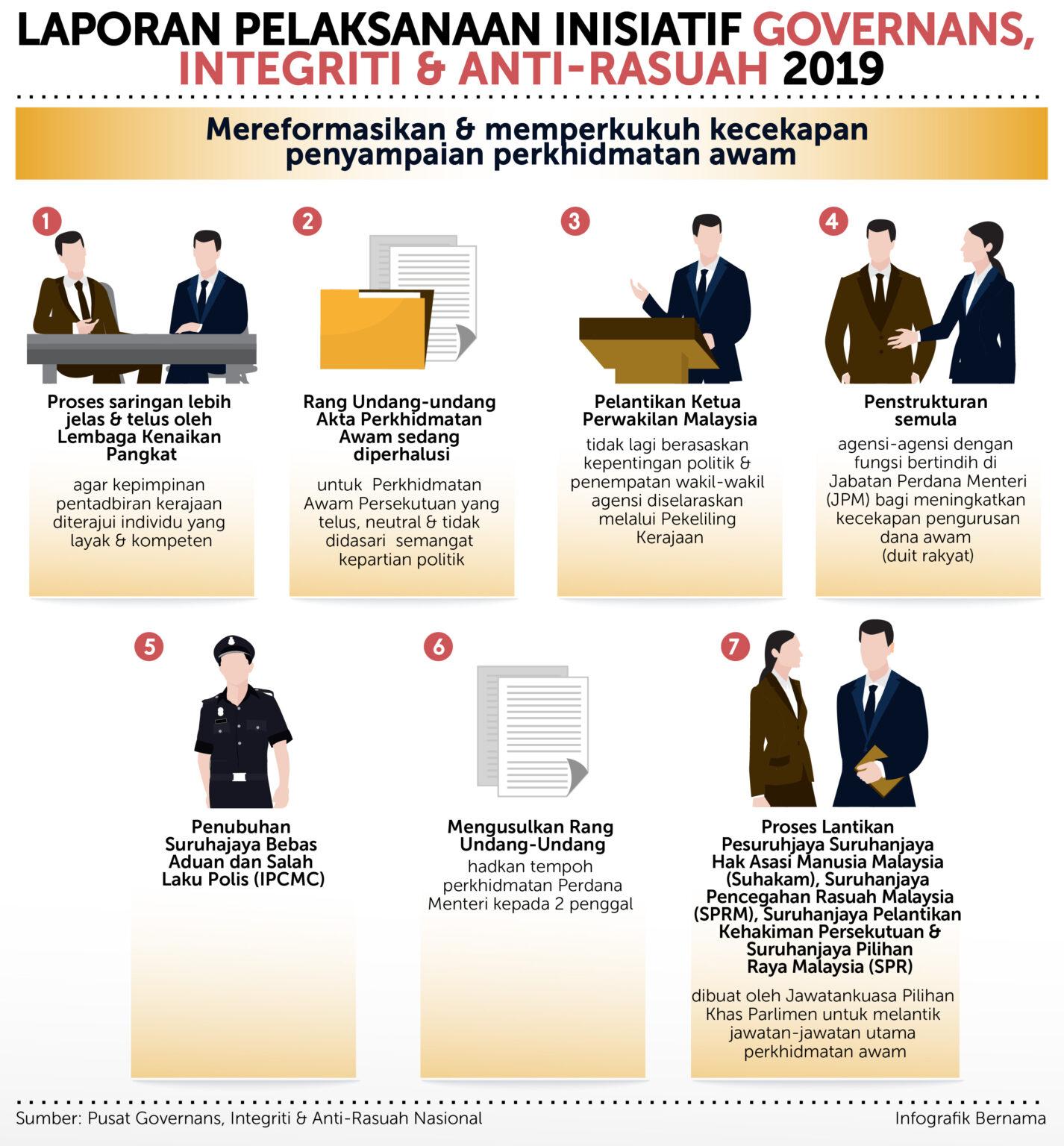 [Speaker Notes: Slide sekadar tambahan – berkaitan Pelan AntiRasuah Nasional 2019 – 2023
Idea asal Pelan ini tercetus semasa Pilihan Raya Umum (PRU) ke-14 di mana Pakatan Harapan memberikan penekanan kepada usaha untuk memastikan Malaysia dikenali kerana integriti dan bukannya rasuah. 
Usai PRU-14, Jawatankuasa Khas Kabinet Mengenai Antirasuah (JKKMAR) yang dipengerusikan oleh YAB Tun Dr. Mahathir bin Mohamad, Perdana Menteri Malaysia ke-7 pada 8 Jun 2018 telah memutuskan bahawa satu pelan antirasuah yang menyeluruh perlu dirangka dengan segera untuk menangani isu berkaitan rasuah di negara ini. 
Maka terhasillah Pelan Antirasuah Nasional (NACP) sebagai dokumen utama Kerajaan Malaysia yang menggariskan tindakan menyeluruh dan bersepadu dalam memerangi rasuah.
Pelan ini akan menjadi pelan pertama seumpamanya yang merangkumkan isu tadbir urus, integriti dan antirasuah dalam suatu kerangka bersepadu
https://giacc.jpm.gov.my/pelan-anti-rasuah-nasional-nacp/]
9.1.3	Black Economy dan Rasuah
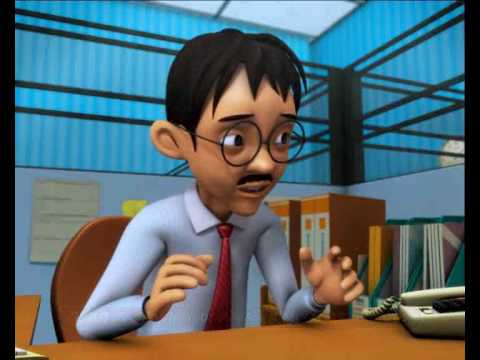 [Speaker Notes: Slide sekadar tambahan – berkaitan Pelan AntiRasuah Nasional 2019 – 2023
Idea asal Pelan ini tercetus semasa Pilihan Raya Umum (PRU) ke-14 di mana Pakatan Harapan memberikan penekanan kepada usaha untuk memastikan Malaysia dikenali kerana integriti dan bukannya rasuah. 
Usai PRU-14, Jawatankuasa Khas Kabinet Mengenai Antirasuah (JKKMAR) yang dipengerusikan oleh YAB Tun Dr. Mahathir bin Mohamad, Perdana Menteri Malaysia ke-7 pada 8 Jun 2018 telah memutuskan bahawa satu pelan antirasuah yang menyeluruh perlu dirangka dengan segera untuk menangani isu berkaitan rasuah di negara ini. 
Maka terhasillah Pelan Antirasuah Nasional (NACP) sebagai dokumen utama Kerajaan Malaysia yang menggariskan tindakan menyeluruh dan bersepadu dalam memerangi rasuah.
Pelan ini akan menjadi pelan pertama seumpamanya yang merangkumkan isu tadbir urus, integriti dan antirasuah dalam suatu kerangka bersepadu
https://giacc.jpm.gov.my/pelan-anti-rasuah-nasional-nacp/]
9.2
MATLAMAT PEMBANGUNAN LESTARI DAN WAWASAN KEMAKMURAN BERSAMA
9.2.1 Matlamat Pembangunan     
          Lestari - Sustainable 
          Development Goals (SDGs)

9.2.2 Wawasan Kemakmuran 
           Bersama 2030
9.2.1	Matlamat Pembangunan Lestari - Sustainable           Development Goals (SDGs)
01
02
Kelaparan Sifar
Tiada Kemiskinan
Menamatkan kelaparan, mencapai jaminan makanan dan nutrisi yang lebih baik serta menggalakkan pertanian mampan.
Menamatkan kemiskinan dalam semua bentuk di mana – mana.
Pendidikan Berkualiti
Kesihatan Baik 
dan Kesejahteraan
03
04
Menjamin pendidikan menyeluruh dan ekuiti serta menggalakkan kesejahteraan kepada semua dalam semua lapisan umur.
Memastikan kehidupan sihat dan menggalakkan kesejahteraan kepada semua dalam semua lapisan umur.
[Speaker Notes: Matlamat Pembangunan Lestari (Sustainable Development Goals) terdiri dari 17 matlamat utama yang dikemukakan oleh Pertubuhan Bangsa-Bangsa Bersatu (PBB) dalam Perhimpunan Agung PBB pada 2015 untuk dicapai pada 2030. Antaranya adalah (rujuk slide)]
9.2.1	Matlamat Pembangunan Lestari - Sustainable           Development Goals (SDGs)
05
06
Air Bersin dan Sanitasi
Kesaksamaan Gender
Memastikan kecapaian dan pengurusan mampan air dan sanitasi kepada semua.
Mencapai kesamarataan gender dan menguatkan semua wanita.
Pekerjaan Yang Sesuai 
dan Pembangunan 
Ekonomi
07
08
Tenaga Berpatutan 
dan Bersih
Menjamin capaian kepada tenaga berpatutan, dipercayai, mampan dan moden kepada semua.
Mempromosikan perkembangan ekonomimampan dan menyeluruh, pekerjaan penuh dan produktif, dan pekerjaan layak kepada semua
[Speaker Notes: Matlamat Pembangunan Lestari (Sustainable Development Goals) terdiri dari 17 matlamat utama yang dikemukakan oleh Pertubuhan Bangsa-Bangsa Bersatu (PBB) dalam Perhimpunan Agung PBB pada 2015 untuk dicapai pada 2030. Antaranya adalah (rujuk slide)]
9.2.1	Matlamat Pembangunan Lestari - Sustainable           Development Goals (SDGs)
09
10
Mengurangkan 
Ketidaksamaan
Industri, Inovasi 
dan Infrastruktur
Mengurangkan ketidaksamaan pendapatan dalam dan sesama negara.
Membina infrastruktur kukuh, mempromosikan industri yang menyeluruh dan mampan dan merangsang inovasi.
Penggunaan dan 
Pengeluaran 
Bertanggungjawab
11
12
Bandar dan 
Masyarakat Mampan
Menjadikan bandar dan petempatan manusia menyeluruh, selamat, kukuh dan mampan.
Memastikan corak penggunaan dan pengeluaran mampan.
[Speaker Notes: Matlamat Pembangunan Lestari (Sustainable Development Goals) terdiri dari 17 matlamat utama yang dikemukakan oleh Pertubuhan Bangsa-Bangsa Bersatu (PBB) dalam Perhimpunan Agung PBB pada 2015 untuk dicapai pada 2030. Antaranya adalah (rujuk slide)]
9.2.1	Matlamat Pembangunan Lestari - Sustainable           Development Goals (SDGs)
13
14
Kehidupan dalam Air
Tindakan Terhadap Iklim
Mengambil tindakan segera untuk menangani perubahan iklim serta 
kesannya dengan mengawal 
pengeluaran gas rumah hijau dan 
menggalakkan pembangunan 
tenaga boleh diperbaharui.
Memulihara dan menggunakan lautan, laut dan sumber marin dengan mampan demi pembangunan mampan.
Keamanan, Keadilan 
dan Pertubuhan Kukuh
15
16
Kehidupan di 
Darat
Memelihara, memulihara dan menggalakkan penggunaan mampan ekosistem darat, menguruskan hutan secara mampan, mengekang penebangan hutan, menghentikan dan mengundurkan degradasi tanah, dan menghentikan kehilangan biokepelbagaian.
Mempromosikan masyarakat aman dan menyeluruh demi pembangunan mampan, memberikan capaian keadikan kepada semua, dan membina institusi yang berkesan, dipercayai dan menyeluruh pada semua tahap.
[Speaker Notes: Matlamat Pembangunan Lestari (Sustainable Development Goals) terdiri dari 17 matlamat utama yang dikemukakan oleh Pertubuhan Bangsa-Bangsa Bersatu (PBB) dalam Perhimpunan Agung PBB pada 2015 untuk dicapai pada 2030. Antaranya adalah (rujuk slide)]
9.2.1	Matlamat Pembangunan Lestari - Sustainable           Development Goals (SDGs)
17
Kerjasama demi Matlamat
Menguatkan cara pengamalan dan menggiatkan kerjasama antarabangsa demi pembangunan mampan.
[Speaker Notes: Matlamat Pembangunan Lestari (Sustainable Development Goals) terdiri dari 17 matlamat utama yang dikemukakan oleh Pertubuhan Bangsa-Bangsa Bersatu (PBB) dalam Perhimpunan Agung PBB pada 2015 untuk dicapai pada 2030. Antaranya adalah (rujuk slide)]
9.2.2	Wawasan Kemakmuran Bersama (WKB) 2030
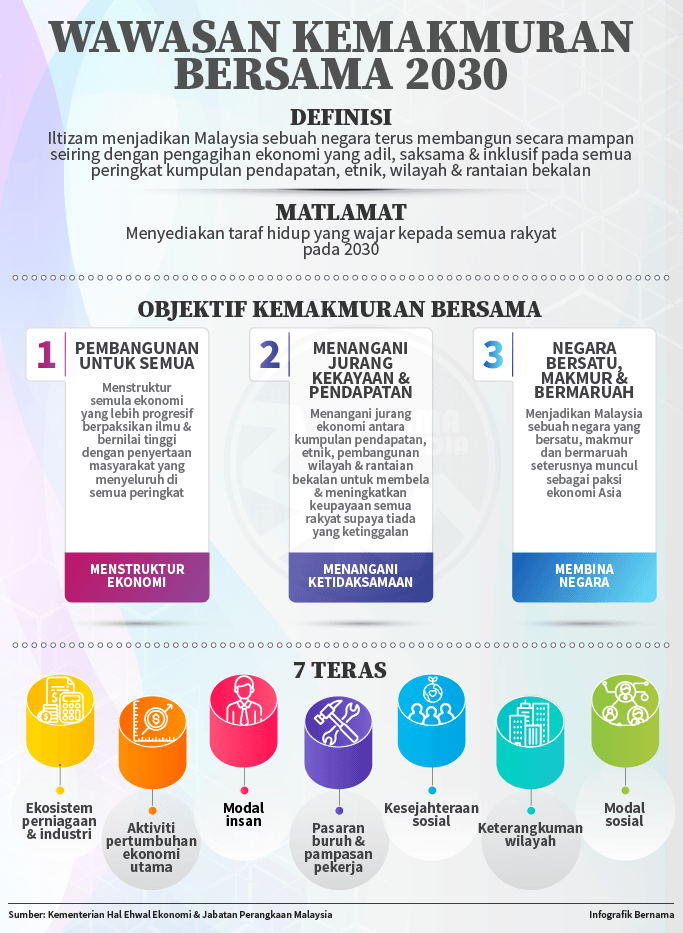 [Speaker Notes: Wawasan Kemakmuran Bersama 2030 adalah iltizam untuk menjadikan Malaysia sebagai sebuah negara yang terus membangun secara mampan seiring dengan pengagihan ekonomi yang adil, saksama dan inklusif pada semua peringkat kumpulan pendapatan, etnik, wilayah dan rantaian bekalan.
Ianya adalah satu wawasan untuk mengambil kira ketidakseimbangan sosio – ekonomi di negara berdasar keperluan, dan juga dalam kalangan Melayu dan Bumiputera yang tinggal di luar bandar Semenanjung, Sabah dan Sarawak. 
Matlamat utama - Wawasan Kemakmuran Bersama 2030 adalah untuk menyediakan taraf hidup yang wajar (decent standard of living) kepada semua rakyat Malaysia pada tahun 2030.
WKB 2030 menetapkan 3 objektif utama iaitu: 
Pembangunan untuk semua – bagi mewujudkan ekonomi yang distruktur semula, progresif, berpaksikan ilmu dan bernilai tinggi dengan penyertaan masyarakat yang menyeluruh di semua peringkat; 
Menangani jurang kekayaan dan pendapatan – iaitu untuk merapatkan jurang ekonomi antara kumpulan pendapatan, etnik, wilayah dan rantaian bekalan supaya rakyat yang ketinggalan dapat dibawa bersama dalam arus kemajuan negara, nasib mereka terbela dan keupayaan ekonomi mereka diperkasakan; dan 
Negara bersatu, makmur dan bermaruah – untuk menjadikan Malaysia sebuah negara yang bersatu, makmur dan bermaruah seterusnya muncul sebagai paksi ekonomi Asia.]
9.2.2	Wawasan Kemakmuran Bersama 2030
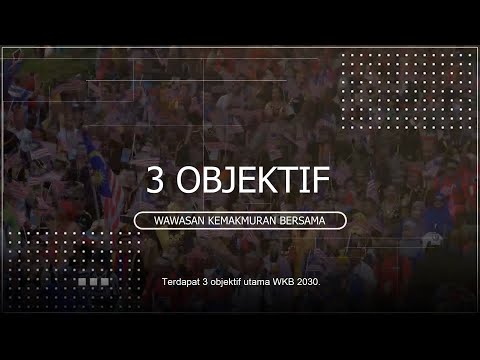 [Speaker Notes: Wawasan Kemakmuran Bersama 2030 adalah iltizam untuk menjadikan Malaysia sebagai sebuah negara yang terus membangun secara mampan seiring dengan pengagihan ekonomi yang adil, saksama dan inklusif pada semua peringkat kumpulan pendapatan, etnik, wilayah dan rantaian bekalan.
Ianya adalah satu wawasan untuk mengambil kira ketidakseimbangan sosio – ekonomi di negara berdasar keperluan, dan juga dalam kalangan Melayu dan Bumiputera yang tinggal di luar bandar Semenanjung, Sabah dan Sarawak. 
Matlamat utama - Wawasan Kemakmuran Bersama 2030 adalah untuk menyediakan taraf hidup yang wajar (decent standard of living) kepada semua rakyat Malaysia pada tahun 2030.
https://www.youtube.com/watch?v=vk5bem_ho2o]
9.2.2	7 Teras Strategik WKB 2030
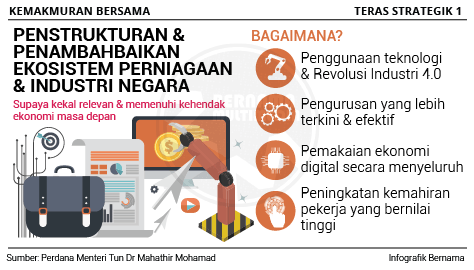 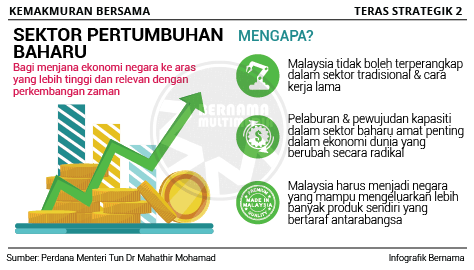 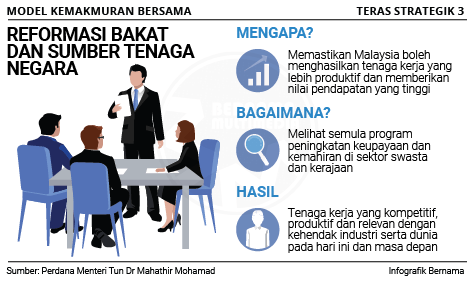 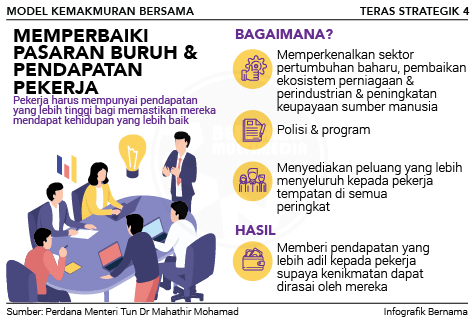 [Speaker Notes: Info tambahan kepada pelajar]
9.2.2	7  Teras Strategik WKB 2030
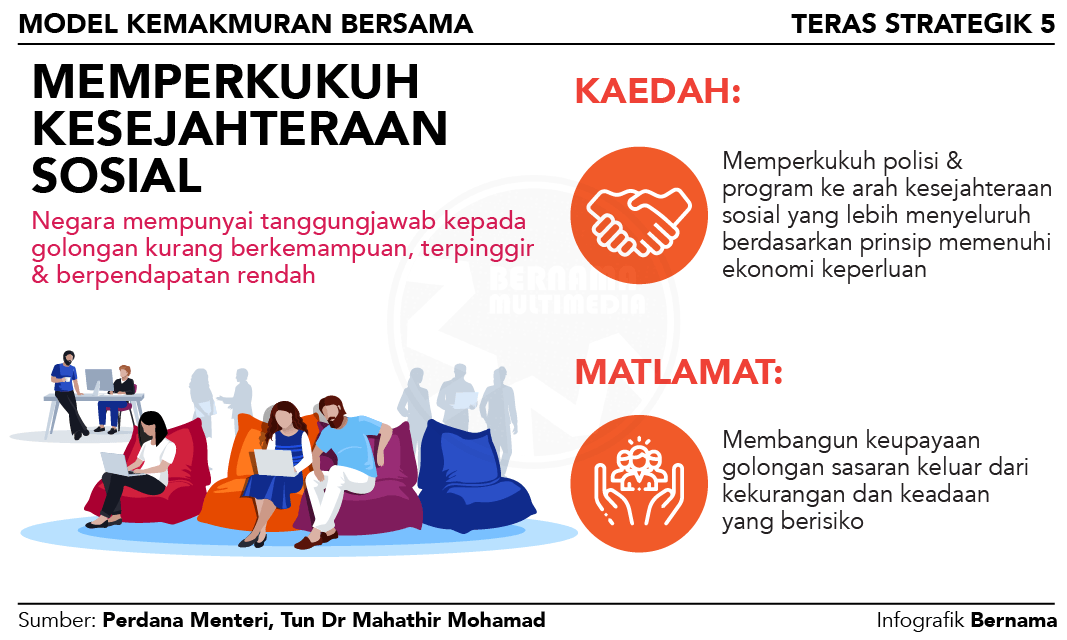 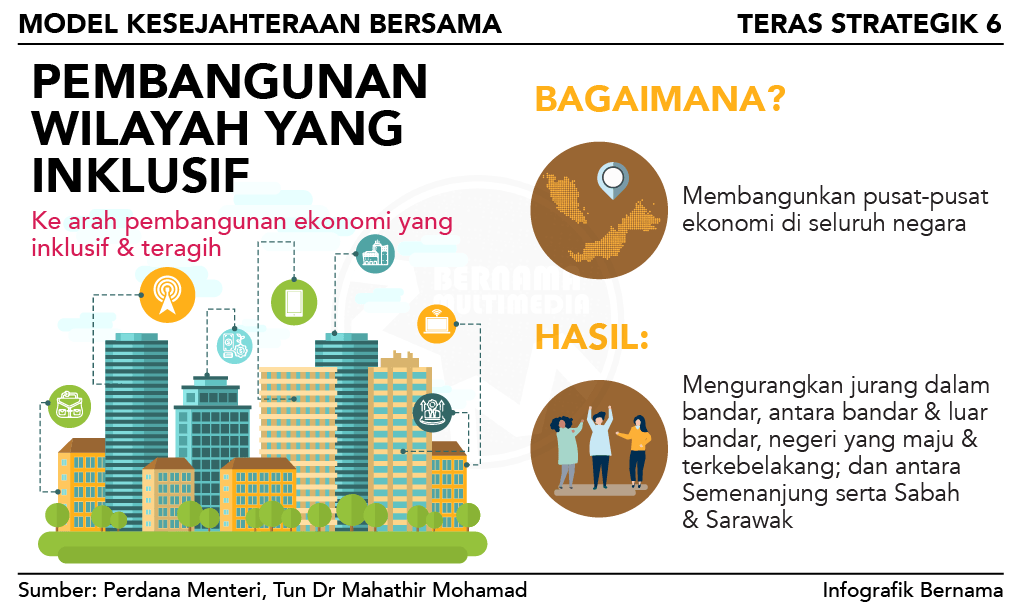 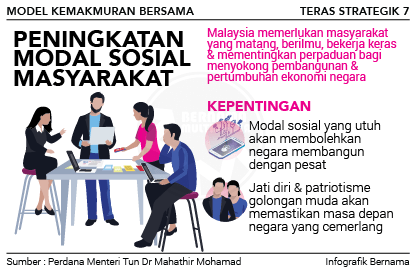 [Speaker Notes: Info tambahan kepada pelajar]
AKTIVITI 2 : KUIZ
https://kahoot.it/challenge/02463141?challenge-id=b3a87f9b-eba6-4cab-a07e-10750c704d01_1658301499686
[Speaker Notes: Contoh soalan kuiz untuk pelajar (pensyarah boleh menyediakan soalan berdasarkan kefahaman pelajar di institusi sendiri)

Soalan 1: Berapakah Matlamat Pembangunan Lestari (Sustainable Development Goals - SDGs)
Jawapan : 17 

Soalan 2 : Bilakah Pembangunan Lestari (SDG) dijangka tercapai?
Jawapan : 2030

Soalan 3 : Terdapat TIGA (3) Objektif Utama bagi Wawasan Kemakmuran Bersama 2030? 
Jawapan : True (Betul)

Soalan 4 : Antara berikut yang manakah BUKAN Objektif Kemakmuran Bersama 2030?
Jawapan : Kenaikan kos sara hidup

Soalan 5 : Berapakah TERAS STRATEGIK Wawasan Strategik Bersama (WKB) 2030?
Jawapan : 7

Soalan 6 : Antara berikut yang manakah antara salah satu TERAS STRATEGIK Wawasan Kemakmuran Bersama (WKB) 2030?
Jawapan : Modal Insan]
9.3
KELANGSUNGAN KELESTARIAN NEGARA MELALUI ETIKA DAN PERADABAN
9.3.1 Kelestarian Negara

9.3.2 Konsep Perpaduan, 
          Kesepaduan dan Penyatuan
[Speaker Notes: Kelangsungan kelestarian etika dan peradaban Malaysia tertakluk kepada pembinaan negara bangsa. Perlembagaan sebagai asas. Tadbir urus & pembangunan negara menjadi faktor untuk mengurangkan defisit sosial
Defisit sosial - kekurangan dalam konteks sosial yang memerlukan usaha penyatupaduan berterusan untuk meningkatkan tahap kesepaduan.
Kekurangan ini disebabkan jurang perbezaan persepsi dan pendapat dalam kalangan kelompok yang berbeza bermula dengan individu, keluarga dan masyarakat.]
9.3.1	Kepatuhan Terhadap Perlembagaan Persekutuan
02
01
03
Agama
Kewarganegaraan
Bahasa Melayu
Agama Islam sebagai agama bagi Persekutuan
Memberi kebebasan kepada semua individu untuk mengamalkan agamanya sendiri secara aman dan harmoni
Memberi hak, manfaat dan kemudahan tertentu dan hak kepada seorang warganegara. 
Memberi manfaat dan kemudahan seperti pendidikan, bantuan kebajikan, perubatan dan sebagainya.
Perkara 153 Perlembagaan Persekutuan Malaysia yang memperuntukkan Bahasa Melayu mestilah digunakan untuk maksud – maksud rasmi
[Speaker Notes: Peruntukan Utama dalam Perlembagaan Malaysia terhasil sejak kemerdekaan yang melibatkan 5 perkara iaitu :-
Bahasa Melayu
Agama
Kewargenegaraan
Kebebasan Asasi
Kedudukan Istimewa Orang Melayu 
Bahasa Melayu 
Telah menjadi bahasa perantaraan semenjak abad ke – 15 dengan wujudnya Kesultanan Melayu Melaka
Semasa Zaman penjajahan British, Bahasa Inggeris lebih diutamakan
Perkara 152 Perlembagaan Persekutuan memperuntukkan Bahasa Melayu mestilah digunakan untuk maksud – maksud rasmi
Agama
Yang DiPertuan Agong – berperanan sebagai Ketua Agama Islam hanya di negerinya sahaja, Malaka, Pulau Pinang, Wilayah Persekutuan, Sabah dan Sarawak.
Kewarganegaraan
Seorang warganegara boleh memiliki harta dan bergerak dengan bebas ke mana – mana bahagian di dalam negara tersebut. 
Hak kewarganegaraan ini disertai dengan tanggungjawab.]
9.3.1	Kepatuhan Terhadap Perlembagaan Persekutuan
05
04
Kebebasan Asasi
Kedudukan Istimewa Orang Melayu
Orang yang bersalah hendaklah dibuktikan bersalah di mahkamah sebelum didenda, dipenjara atau dihukum mati. 
Semua orang adalah sama di sisi undang – undang tidak mengira keturunan, kedudukan, pangkat, agama dan jantina
Untuk menyamaratakan status pendidikan dan ekonomi orang Melayu dan Bumiputera Sabah dan Sarawak dengan kaum – kaum lain
Rizab khas yang diperuntukkan adalah mengikut radar yang difikirkan patut oleh Yang di - Pertuan Agong mengikut perkara 15.3 perlembagaan
[Speaker Notes: Peruntukan Utama dalam Perlembagaan Malaysia terhasil sejak kemerdekaan yang melibatkan 5 perkara iaitu :-
Bahasa Melayu
Agama
Kewargenegaraan
Kebebasan Asasi
Kedudukan Istimewa Orang Melayu 
4. Kebebasan Asasi 
Orang yang bersalah hendaklah dibuktikan bersalah di mahkamah sebelum didenda, dipenjara atau dihukum mati. 
Semua orang adalah sama di sisi undang – undang tidak mengira keturunan, kedudukan, pangkat, agama dan jantina berhak mendapatkan perlindungan undang – undang yang sama rata
Contoh : - Tiada seorang pun boleh diambil nyawa atau kebebasan dirinya kecuali menurut undang – undang. 
Kedudukan Istimewa Orang Melayu / Bumiputera
Kedudukan Istimewa Orang Melayu / Bumiputera – di dalam peruntukan khas memberi pertimbangan kepada golongan berkenaan bertujuan untuk menyamaratakan status pendidikan dan ekonomi orang Melayu dan Bumiputera Sabah dan Sarawak dengan kaum – kaum lain bagi mewujudkan kestabilan politik dan ketenteraman awam. 
Contoh : - Rizab khas bagi orang Melayu dan Bumiputera Sabah dan Sarawak di dalam perkhidmatan awam, biasiswa, pendidikan, latihan khas, permit perniagaan diberi melalui perkara 15.3 perlembagaan. 
Rizab khas ini diperuntukkan mengikut kadar yang difikirkan patut oleh Yang di – Pertuan Agong]
9.3.2	Konsep Perpaduan, Kesepaduan dan Penyatuan
Perpaduan
Penyatupaduan
Kesepaduan
Proses keadaan di mana pemimpin dan rakyat mencapai persetujuan dalam banyak hal
Pelbagai bentuk usaha yang perlu dilaksanakan secara berterusan bagi menyelesaikan defisit sosial. Sekaligus membina tapai integrasi.
Proses menyatupadukan anggota masyarakat dan negara seluruhnya melalui ideologi negara
9.3.2	Konsep Perpaduan, Kesepaduan dan Penyatuan
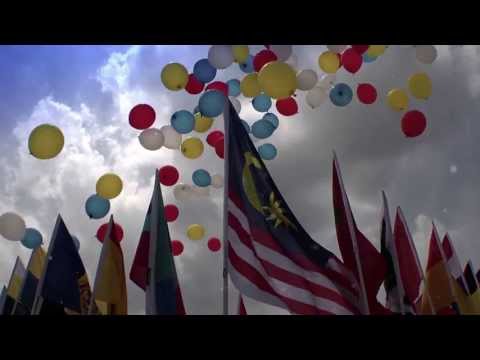 [Speaker Notes: Wawasan Kemakmuran Bersama 2030 adalah iltizam untuk menjadikan Malaysia sebagai sebuah negara yang terus membangun secara mampan seiring dengan pengagihan ekonomi yang adil, saksama dan inklusif pada semua peringkat kumpulan pendapatan, etnik, wilayah dan rantaian bekalan.
Ianya adalah satu wawasan untuk mengambil kira ketidakseimbangan sosio – ekonomi di negara berdasar keperluan, dan juga dalam kalangan Melayu dan Bumiputera yang tinggal di luar bandar Semenanjung, Sabah dan Sarawak. 
Matlamat utama - Wawasan Kemakmuran Bersama 2030 adalah untuk menyediakan taraf hidup yang wajar (decent standard of living) kepada semua rakyat Malaysia pada tahun 2030.
https://www.youtube.com/watch?v=q1XqJwM1EJc]
9.4
SEMANGAT KEHARMONIAN NEGARA DAN ANTARABANGSA
9.4.1	Pamerkan Semangat Keharmonian Negara dan Antarabangsa
01
02
Perpaduan nasional adalah misi penting negara. Ia memerlukan kerangka bersifat komprehensif
Keadilan, penerimaan dan toleransi harus menjadi nilai – nilai asas kepada kerangka kesepaduan nasional
03
Indeks Kualiti Hidup, Indeks Kesejahteraan Rakyat Malaysia (IKRM), Indeks Maqasid Malaysia, Indeks Perpaduan Nasional dan Indeks Kedamaian Global menunjukkan Malaysia negara aman, makmur dan sejahtera
[Speaker Notes: Komprehensif – menyeluruh
Toleransi - sikap sabar dan bertolak ansur 
Indeks Kualiti Hidup –  
Indeks Kesejahteraan Rakyat Malaysia (IKRM) 2020 
dibangunkan untuk mengukur tahap kesejahteraan rakyat Malaysia daripada perspektif ekonomi dan sosial, meliputi dua subkomposit iaitu kesejahteraan ekonomi dan kesejahteraan sosial
Pada 2022 prestasi keseluruhan IKRM menunjukkan kesejahteraan rakyat sangat terkesan akibat pandemik COVID-19
Indeks Maqasid Malaysia
disediakan oleh JAKIM kepada pentadbiran zakat di Malaysia
untuk menarik lebih ramai orang untuk lebih mendekati institusi zakat disamping membina kepercayaan masyarakat terhadap tadbir urus zakat]
9.4 Semangat Keharmonian Negara dan Antarabangsa
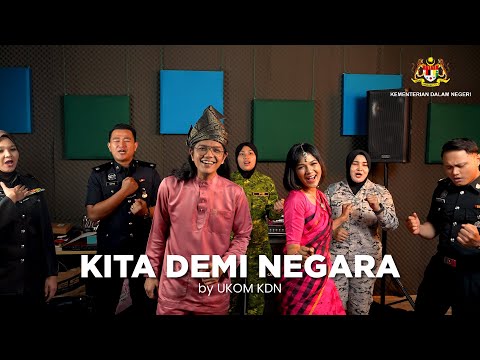 [Speaker Notes: https://www.youtube.com/watch?v=PLyoYJOFsWI]
KESIMPULAN
Kelestarian etika dan peradaban adalah satu perkara yang penting dan mesti dipertahankan sampai bila - bila.  
Hal ini kerana dalam konteks Malaysia, kelestarian itu banyak bergantung kepada akar dan tradisi yang telah terbina sejak ratusan tahun yang lalu. 
Bukan mudah untuk membina dan membangunkan etika dan peradaban kerana ia merupakan suatu proses yang panjang dan mengambil masa. 
Namun, percayalah Malaysia memiliki ramuan dan keunikan yang tersendiri berdasarkan kepelbagaian kaum, adat resam, agama dan bahasa. 
Dengan formula yang betul, kepimpinan yang berintegriti dan rakyat yang bijaksana akan mampu merealisasikan cita-cita dan matlamat murni bagi mencapai negara Malaysia sebagai negara  yang unggul sepertimana iltizam Wawasan Kemakmuran Bersama (WKB) 2030.
PENILAIAN BERTERUSAN
(PROJEK : 40%)
Arahan
Hasilkan sebuah video pendek dalam berdurasi 3 hingga 5 minit
Pilih sebarang genre yang sesuai mengikut tajuk yang diberikan.
Rujuk rubrik dan perincian arahan tugas yang akan diberikan oleh pensyarah kelas.
Genres
Drama pendek (lakonan)
Dokumentari singkat
Voice over
Klip gambar
Aplikasi
Kinemaster
Canva
Quik
Prezi
dan lain lain aplikasi yang boleh diakses dengan mudah
[Speaker Notes: Cadangan tajuk :
Menghasilkan satu (1) video yang mempamerkan sikap yang positif terhadap isu dan cabaran berkaitan etika dan peradaban di Malaysia]
RUJUKAN
Modul
Modul Slaid (Nota)
Modul Digital (Video)

Link
https://giacc.jpm.gov.my/pelan-anti-rasuah-nasional-nacp/ 
https://www.youtube.com/watch?v=IO-s1bqfcUY
https://www.youtube.com/watch?v=vk5bem_ho2o 
https://www.youtube.com/watch?v=q1XqJwM1EJc
https://www.youtube.com/watch?v=PLyoYJOFsWI 
Dokumen:
Dokumen Kurikulum Versi 081221_1_Efektif : Sesi _II_2021/2022
Kompilasi rujukan pembangunan hasil pembelajaran dan taksonomi pembelajaran
Terima Kasih
Disediakan oleh
SITI NURHIDAYAH BINTI SHAHADAN
Pensyarah Kanan
Unit Pengajian Am
KOLEJ KOMUNITI KUALA LANGAT


Sebarang komentar dan cadangan penambahbaikkan berkaitan 
bahan sokongan ini, 
 mohon emailkan di
snurhidayah@kkkla.edu.my